BY YUSHEN
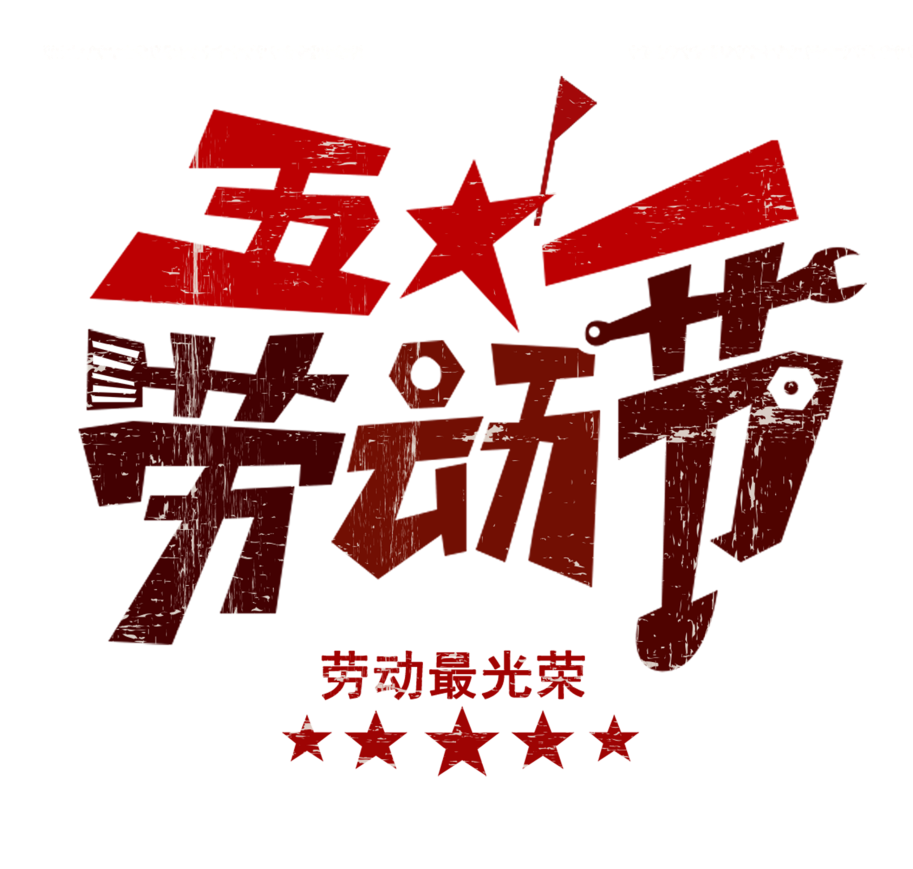 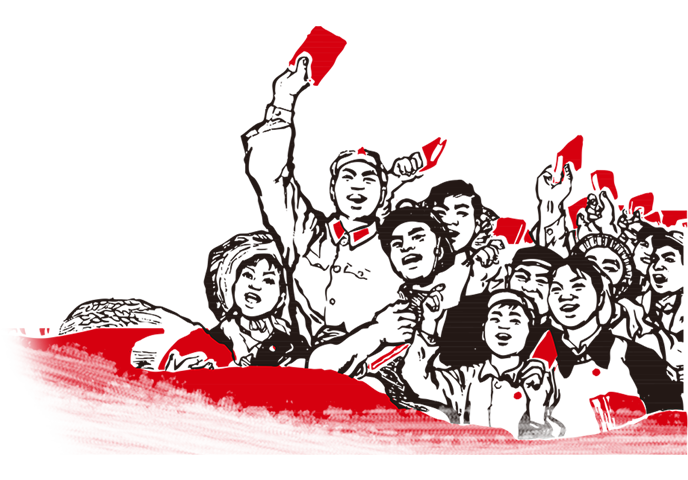 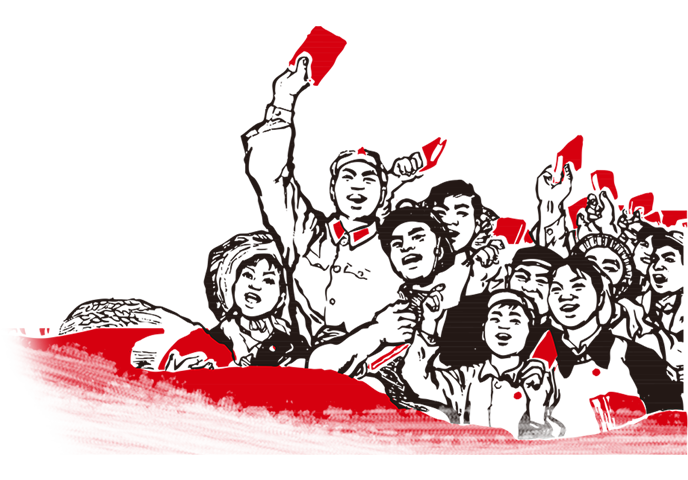 BY YUSHEN
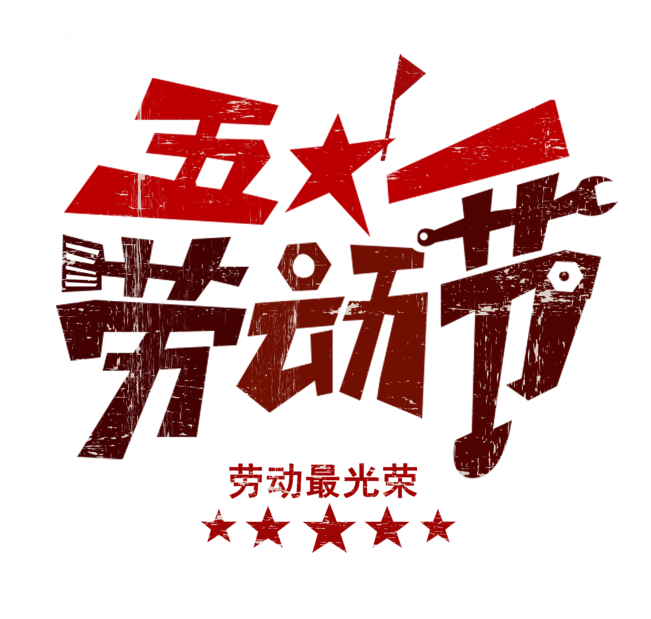 节日起源
01
ORIGIN OF FESTIVALS
最美人员
02
BEAUTIFUL PERSONNEL
合影留恋
03
GROUP PHOTO
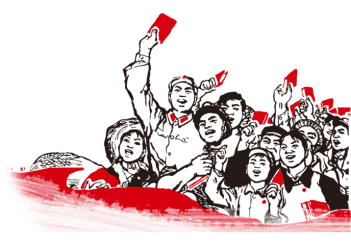 活动总结
04
ACTIVITY SUMMARY
BY YUSHEN
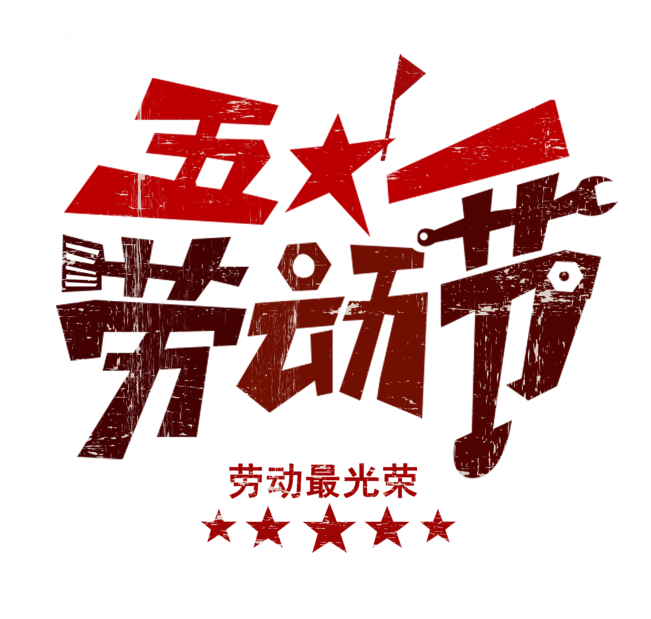 节日起源
ORIGIN OF FESTIVALS
BY YUSHEN
节日起源
01
标题文字添加
标题文字添加
标题文字添加
标题文字添加
ORIGIN OF FESTIVALS
单击此处键入文本单击此处键入文本单击此处键入文本单击此处键入文本单击此处键入文本单击此处键入
单击此处键入文本单击此处键入文本单击此处键入文本单击此处键入文本单击此处键入文本单击此处键入
单击此处键入文本单击此处键入文本单击此处键入文本单击此处键入文本单击此处键入文本单击此处键入
单击此处键入文本单击此处键入文本单击此处键入文本单击此处键入文本单击此处键入文本单击此处键入
1
2
3
4
BY YUSHEN
节日起源
01
输入标题
输入标题
输入标题
单击此处键入文本单击
此处键入文本单击此处键入文本单击此处键入文本单击此处键入文本单击此处键入
单击此处键入文本单击
此处键入文本单击此处键入文本单击此处键入文本单击此处键入文本单击此处键入
ORIGIN OF FESTIVALS
输入标题
输入标题
单击此处键入文本单击
此处键入文本单击此处键入文本单击此处键入文本单击此处键入文本单击此处键入
单击此处键入文本单击
此处键入文本单击此处键入文本单击此处键入文本单击此处键入文本单击此处键入
单击此处键入文本单击
此处键入文本单击此处键入文本单击此处键入文本单击此处键入文本单击此处键入
BY YUSHEN
节日起源
01
标题文字添加
标题文字添加
标题文字添加
标题文字添加
标题文字添加
标题文字添加
ORIGIN OF FESTIVALS
单击此处键入文本单击此处键入文本单击此处键入文本单击此处键入文本单击此处键入文本单击此处键入
单击此处键入文本单击此处键入文本单击此处键入文本单击此处键入文本单击此处键入文本单击此处键入
单击此处键入文本单击此处键入文本单击此处键入文本单击此处键入文本单击此处键入文本单击此处键入
单击此处键入文本单击此处键入文本单击此处键入文本单击此处键入文本单击此处键入文本单击此处键入
单击此处键入文本单击此处键入文本单击此处键入文本单击此处键入文本单击此处键入文本单击此处键入
单击此处键入文本单击此处键入文本单击此处键入文本单击此处键入文本单击此处键入文本单击此处键入
BY YUSHEN
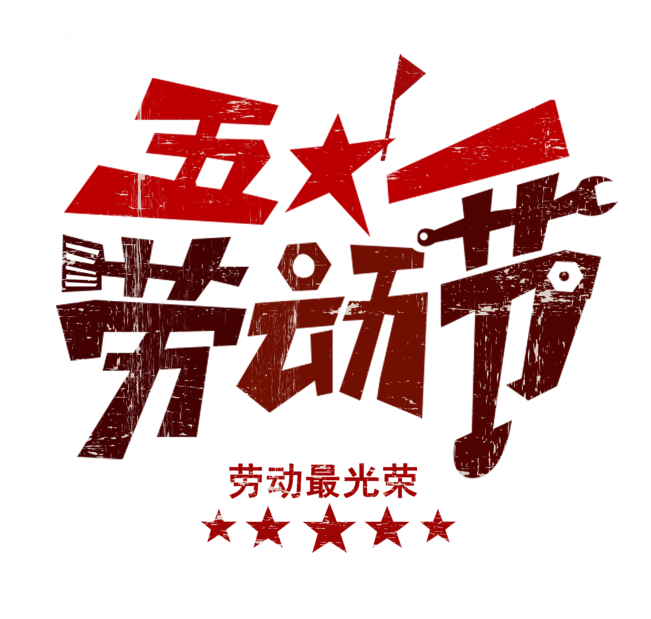 最美人员
BEAUTIFUL PERSONNEL
BY YUSHEN
最美人员
02
标题文字添加
标题文字添加
标题文字添加
标题文字添加
BEAUTIFUL PERSONNEL
单击此处键入文本单击此处键入文本单击此处键入文本单击此处键入文本单击此处键入文本单击此处键入
单击此处键入文本单击此处键入文本单击此处键入文本单击此处键入文本单击此处键入文本单击此处键入
单击此处键入文本单击此处键入文本单击此处键入文本单击此处键入文本单击此处键入文本单击此处键入
单击此处键入文本单击此处键入文本单击此处键入文本单击此处键入文本单击此处键入文本单击此处键入
BY YUSHEN
最美人员
02
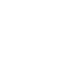 标题文字添加
标题文字添加
标题文字添加
标题文字添加
标题文字添加
BEAUTIFUL PERSONNEL
单击此处键入文本单击此处键入文本单击此处键入文本单击此处键入文本单击此处键入文本单击此处键入
单击此处键入文本单击此处键入文本单击此处键入文本单击此处键入文本单击此处键入文本单击此处键入
单击此处键入文本单击此处键入文本单击此处键入文本单击此处键入文本单击此处键入文本单击此处键入
单击此处键入文本单击此处键入文本单击此处键入文本单击此处键入文本单击此处键入文本单击此处键入
单击此处键入文本单击此处键入文本单击此处键入文本单击此处键入文本单击此处键入文本单击此处键入
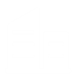 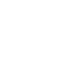 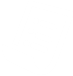 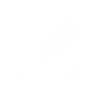 BY YUSHEN
最美人员
02
标题文字添加
标题文字添加
标题文字添加
标题文字添加
标题文字添加
标题文字添加
BEAUTIFUL PERSONNEL
单击此处键入文本单击此处键入文本单击此处键入文本单击此处键入文本单击此处键入文本单击此处键入
单击此处键入文本单击此处键入文本单击此处键入文本单击此处键入文本单击此处键入文本单击此处键入
单击此处键入文本单击此处键入文本单击此处键入文本单击此处键入文本单击此处键入文本单击此处键入
单击此处键入文本单击此处键入文本单击此处键入文本单击此处键入文本单击此处键入文本单击此处键入
单击此处键入文本单击此处键入文本单击此处键入文本单击此处键入文本单击此处键入文本单击此处键入
单击此处键入文本单击此处键入文本单击此处键入文本单击此处键入文本单击此处键入文本单击此处键入
BY YUSHEN
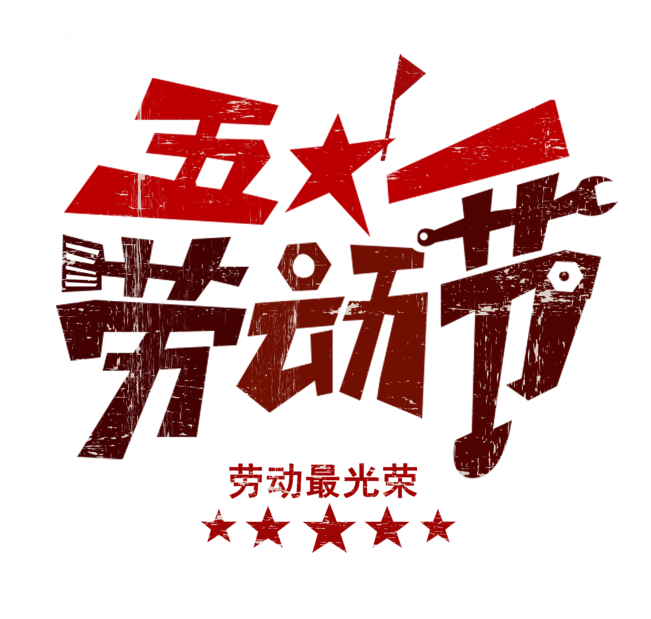 合影留恋
GROUP PHOTO
01
04
02
03
BY YUSHEN
合影留恋
03
标题文字添加
标题文字添加
标题文字添加
标题文字添加
GROUP PHOTO
单击此处键入文本单击此处键入文本单击此处键入文本单击此处键入文本单击此处键入文本单击此处键入
单击此处键入文本单击此处键入文本单击此处键入文本单击此处键入文本单击此处键入文本单击此处键入
单击此处键入文本单击此处键入文本单击此处键入文本单击此处键入文本单击此处键入文本单击此处键入
单击此处键入文本单击此处键入文本单击此处键入文本单击此处键入文本单击此处键入文本单击此处键入
BY YUSHEN
标题文字
合影留恋
03
GROUP PHOTO
标题文字
标题文字
标题文字
标题文字
标题文字
单击此处键入文本单击
此处键入文本单击此处键入文本单击此处键入文本单击此处键入文本单击
单击此处键入文本单击
此处键入文本单击此处键入文本单击此处键入文本单击此处键入文本单击
单击此处键入文本单击
此处键入文本单击此处键入文本单击此处键入文本单击此处键入文本单击
单击此处键入文本单击
此处键入文本单击此处键入文本单击此处键入文本单击此处键入文本单击
单击此处键入文本单击
此处键入文本单击此处键入文本单击此处键入文本单击此处键入文本单击
BY YUSHEN
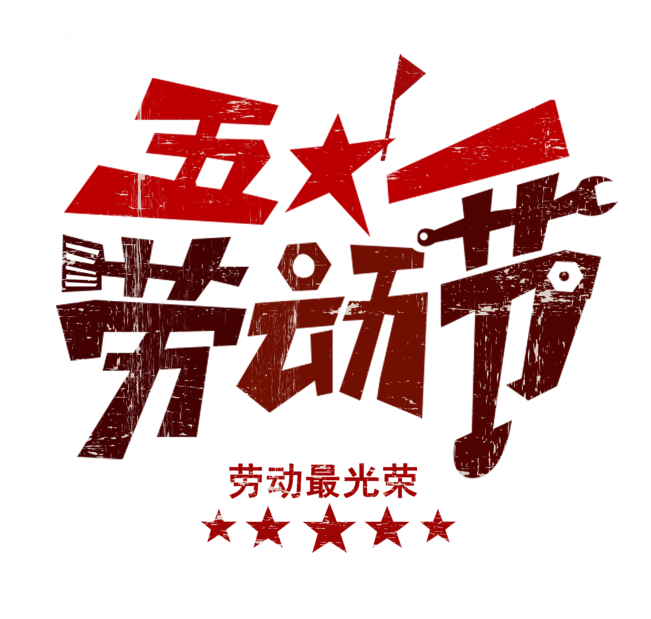 活动总结
ACTIVITY SUMMARY
BY YUSHEN
活动总结
04
ACTIVITY SUMMARY
标题文字添加
标题文字添加
标题文字添加
标题文字添加
单击此处键入文本单击此处键入文本单击此处键入文本单击此处键入文本单击此处键入文本单击此处键入
单击此处键入文本单击此处键入文本单击此处键入文本单击此处键入文本单击此处键入文本单击此处键入
单击此处键入文本单击此处键入文本单击此处键入文本单击此处键入文本单击此处键入文本单击此处键入
单击此处键入文本单击此处键入文本单击此处键入文本单击此处键入文本单击此处键入文本单击此处键入
BY YUSHEN
标题文字添加
活动总结
单击此处键入文本单击此处键入文本单击此处键入文本单击此处键入文本单击此处键入文本单击此处键入
标题文字添加
标题文字添加
标题文字添加
04
标题文字添加
ACTIVITY SUMMARY
单击此处键入文本单击此处键入文本单击此处键入文本单击此处键入文本单击此处键入文本单击此处键入
单击此处键入文本单击此处键入文本单击此处键入文本单击此处键入文本单击此处键入文本单击此处键入
单击此处键入文本单击此处键入文本单击此处键入文本单击此处键入文本单击此处键入文本单击此处键入
标题文字添加
单击此处键入文本单击此处键入文本单击此处键入文本单击此处键入文本单击此处键入文本单击此处键入
标题文字添加
标题文字添加
标题文字添加
标题文字添加
BY YUSHEN
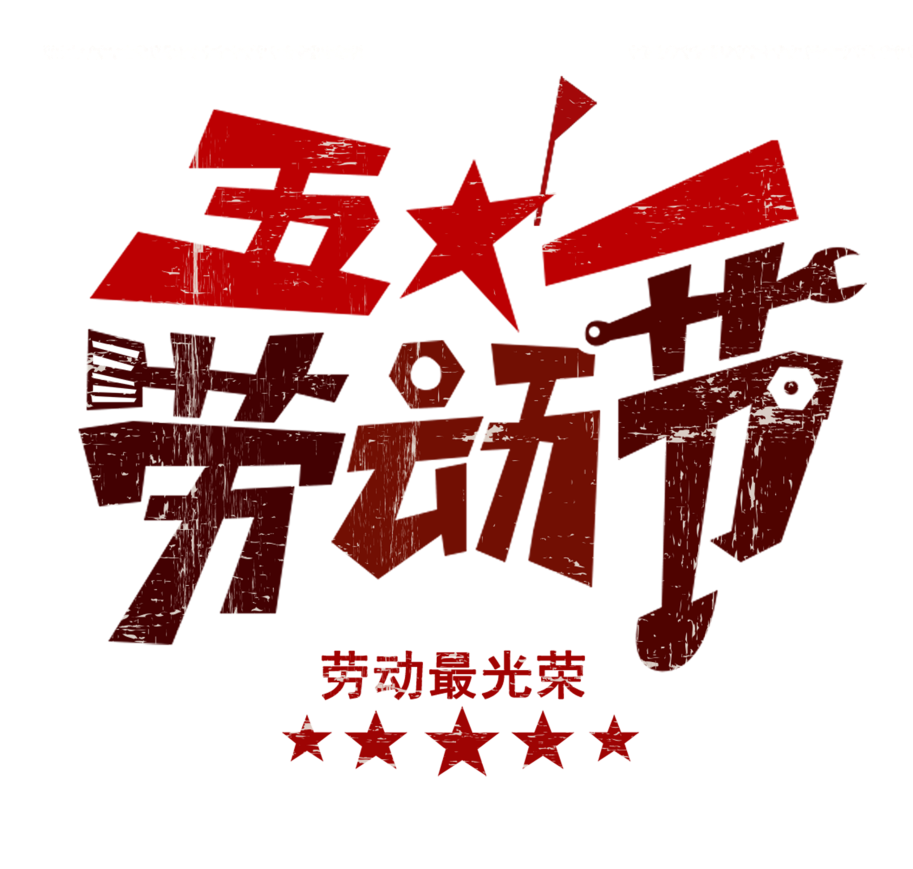 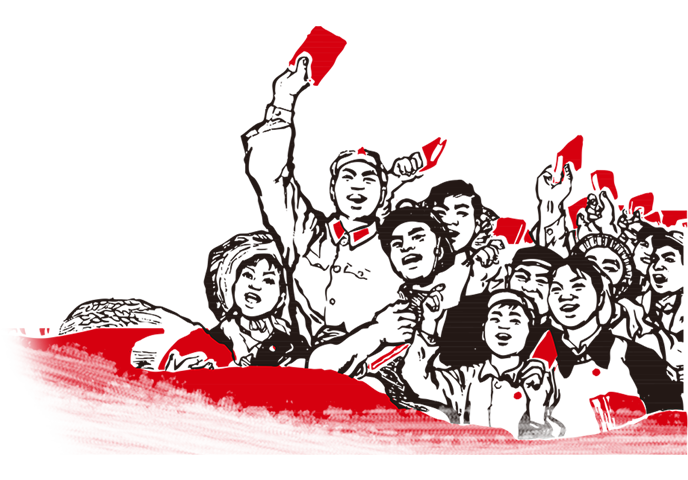 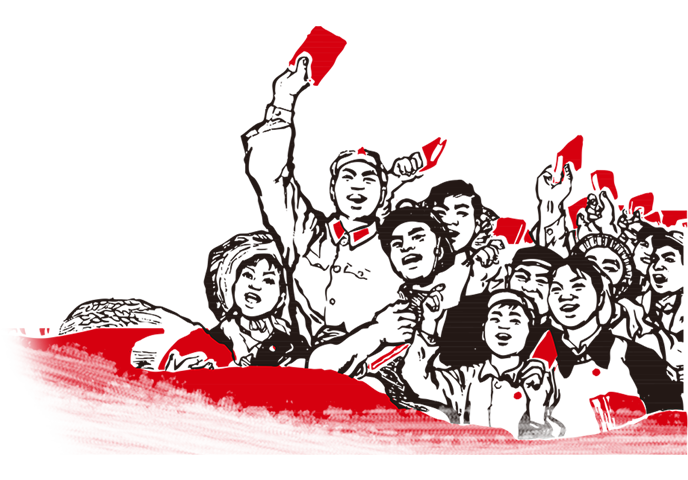